Diplôme d’Université de Médecine du Sport
EFFETS de l’ACTIVITÉ PHYSIQUE et du SPORT 
CHEZ L’ADUTE NON COMPETITEUR
Marrakech 12 mai 2017
Georges CAZORLA

cazorlageorges@gmail.com
Association pour la Rechercher et l’Evaluation en Activité physique et en Sport
(areaps.org)
PLAN DE L’EXPOSE
1 - Quelques définitions toujours utiles…
2 - Le sport est-il bon pour la santé ?
3 - …et la sédentarité ? Des constats alarmants… 
4 - …aux bénéfices d’une pratique régulière des AP
5 - Comment prendre en charge vos patients
       - Les précautions à prendre
       - Leurs évaluation
       - Leur entraînement
Quelques définitions et réflexions…
LA SANTE
Selon l’Organisation Mondiale de la Santé,

« la santé est un état de bien-être mental, physique et social »
Quelques définitions et réflexions…
LE SPORT


Activité organisée et codifiée pour 

réaliser une

 performance individuelle ou collective
Le sport , comme la recherche de la santé, utilise l’activité physique pour 
optimiser le niveau de condition physique,


- Dans le cas du sport, le meilleur niveau de condition physique spécifique est 
recherché pour améliorer la performance


Dans le cas de la santé, la condition physique est développée pour obtenir
cet état de bien-être mental (bien se « sentir dans sa peau»),, physique (faire
de la prévention primaire voire secondaire) et social (retrouver des amis…) 


En tout état de cause, pour réaliser une performance le sportif doit être aussi 
en bonne santé…d’où l’inversion souhaitée : SANTE ET SPORT !


Santé et sport utilisent donc des moyens communs, l’activité physique et la 
condition physique mais pour des perspectives différentes qui leur sont propres.
ACTIVITE PHYSIQUE vs ACTIVITE SPORTIVE
L’activité physique est habituellement décrite, surtout par les nutritionnistes ,comme :
« tout mouvement corporel produit par la contraction des muscles squelettiques entraînant une augmentation substantielle de la dépense d’énergie par rapport à la dépense de repos d’un individu » (USDHHS, 1996 ; Molnar et Livingstone, 2000 ; Kesaniemi et al., 2001).

L’activité sportive est un « sous-ensemble de l’activité physique, spécialisé et organisé » (Enquête INSERM 2007).
QU’EST-CE QUE “ ÊTRE EN BONNE CONDITION PHYSIQUE” ?
Approche subjective : “ bien se sentir dans son corps et accomplir ses diverses activités quotidiennes avec plaisir sans ressentir de fatigue”.

Approche physiologique et médicale : Réduire les  facteurs de risque, prévenir les maladies cardio-vasculaires, réduire son éventuel embonpoint, améliorer sa santé et augmenter ses performances motrices.
Condition Physique
Dimensions
subjectives
Dimensions 
objectives
Perception des déterminants
de la condition physique
Liées à la santé
Liées à la performance
Capacités physiques spécifiques 
 Composition corporelle
 Coordination
 Amplitude articulaire
 Force musculaire
 Vitesse
 Puissance musculaire
 Endurance musculaire
 Capacité physiologique
   - cardiorespiratoire
   - aérobie
   - anaérobie
Endurance cardiorespiratoire,

 Composition corporelle,

 force et endurance musculaires

 flexibilité
PLAN DE L’EXPOSE
1 - Quelques définitions toujours utiles…
2 - Le sport est-il bon pour la santé ?
3 - …et la sédentarité ? Des constats alarmants… 
4 - …aux bénéfices d’une pratique régulière des AP
5 - Comment prendre en charge vos patients
       - Les précautions à prendre
       - Leurs évaluation
       - Leur entraînement
« Le sport, c’est bon pour la santé »
?
Bénéfices
Entraînement 
pour le sport
Exercice pour 
la condition physique
Bénéfices de l’exercice sur la santé
Risques et préjudices
Activité 
physique
pour la santé
Activité 
physique 
de la vie
 courante
Quotidienne et 
modérée : de 
10 min à 1 h
Quotidienne et 
modérée : pas en 
dessous de 30 min
De modérée à 
vigoureuse 3 fois 
par semaine : pas 
moins de 20 min
Fatigante, plusieurs 
fois par semaine
variable selon le sport et le niveau
Risques en relation avec les niveaux d’activité physique 

Modifié, d’après Van Sluijs et al. (2003) in : Perspectives on health and exercise . Ed. McKenna and Riddoch (UK)
LES ACCIDENTS DU SPORT
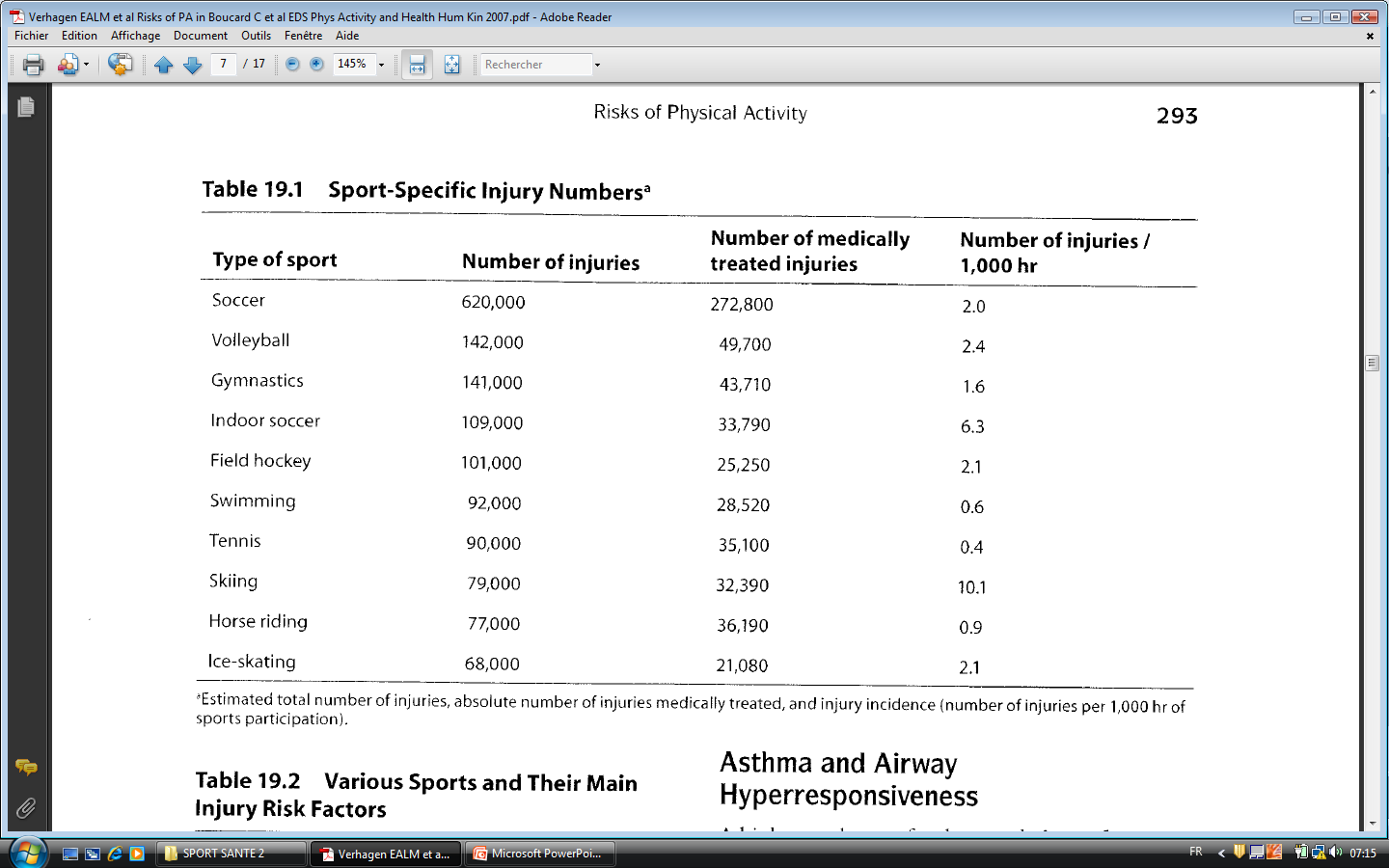 LES EXCES DU SPORT
- Fatigue chronique

- Fractures de fatigue

- Dopage

 Surentraînement

…..
LES DRAMES DU SPORT
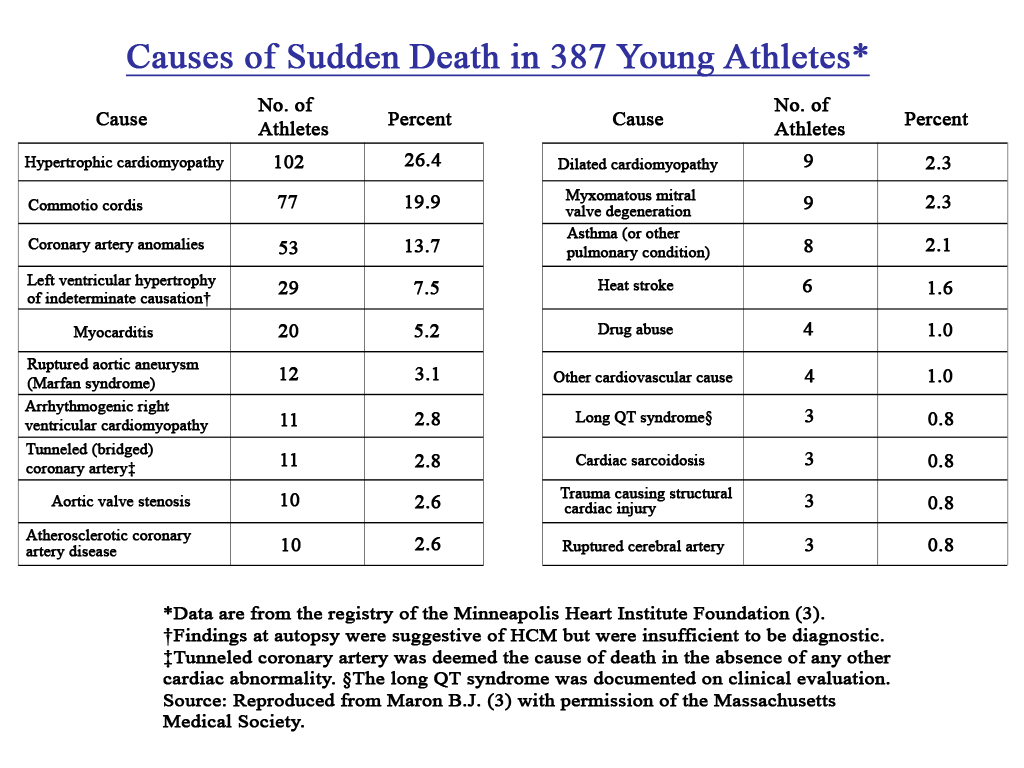 PLAN DE L’EXPOSE
1 - Quelques définitions toujours utiles…
2 - Le sport est-il bon pour la santé ?
3 - …et la sédentarité ? Des constats alarmants… 
4 - …aux bénéfices d’une pratique régulière des AP
5 - Comment prendre en charge vos patients
       - Les précautions à prendre
       - Leurs évaluation
       - Leur entraînement
Des constats actuels de l’augmentation 
du niveau d’inactivité physique (NIP)…
Des constats…plus sédentaires qu’avant
1992-93
40%
1998
36%
35%
33%
31%
30%
25%
25%
24%
25%
% des adultes sédentaires
20%
15%
10%
5%
0%
Hommes
Femmes
Hommes et Femmes
Référence ?
Evolution du niveau de la capacité aérobie des enfants 
et des adolescents entre 1981 et 2001, évalué par 
la course navette de 20 m. de Léger et al.”
Grant R. Tomkinson, Tim S. Olds, Luc A. Léger, Georges Cazorla3  
Sports Med (2003)
Analyse de 55 études
130 000 enfants et adolescents âgés 
entre 6 et 19 ans 
provenant de 11 pays
[Speaker Notes: DÉRIVATION DES VALEURS DE CETTE DIAPO:
0.43%/an*20=8.6% pour 20 ans…..
Dans le fichier Excel regroupant toutes les donnée, la moyenne des 82 pays, tous les âges et genres est de 10.5 km/h:  -8.6%=(-X*100)/10.5; alors X=0.9 km/h pour 20 ans 
Et l’âge moyen des 6 à 19 ans étant de 12.5 ans,
VO2max= 31.025+3.238*10.5-3.248*12.5+0.1536*12.5*10.5=44.58 
Et –0.086*44.58=3.84 ml o2
Ensuite comme 4 à 22 % représentent 8.6/4=2.15 fois moins et 22//8.6=2.5 fois plus que la moyenne 8.6, les valeurs de 0.9 et 3.84 furent divisées par 2.15 (=0.42 et 1.79) ou multipliées par 2.5 (=2.3 et 9.82)]
Taux de changement annuel (%)du niveau de condition physique (PMA) 
des enfants et des adolescents au cours des 20 dernières années
- 2.0       - 1.5        - 1.0        - 0.5        0         + 0.5
USA
Grèce
Pologne
Pays Bas
Canada
France
Irlande du Nord
Australie 
Espagne
Italie
Belgique
BAISSES MOYENNES POUR TOUTES LES 
    TRANCHES AGE/SEXE/PAYS EN 20 ANS:
 0.43 % par an    
 8.6 %  sur 20 ans
~ 3.84 ml O2 kg-1 min-1 sur 20 ans !
Taux de changement annuel (%)
EXPLICATIONS POSSIBLES :
Aptitude physique  (presque toutes les études convergent)
	 - Activités physiques sportives 
	 - Activités physiques domestiques 

	 - TV-jeux vidéo-internet 
	 - Transport motorisé 
NAP
NIP
Ingestion alimentaire & IMC 
MORTALITE : Toutes causes confondues
80 -



60 -



40 -



20 -



0
Hommes
Femmes
Taux de mortalité ajusté pour l’âge
 par 10 000 P - A
NIVEAU D’ACTIVITE

      Faible                   Moyen                     Elevé
Relation inverse entre le niveau de pratique et le taux de mortalité sur
10 000 personnes-années (P – A). Adapté de Blair, 1990.
MORTALITE : Maladies cardiovasculaires
25 -


20 -


15 -


10 -


5   -


0   -
Hommes
Femmes
Taux de mortalité ajusté pour l’âge
 par 10 000 P - A
NIVEAU D’ACTIVITE

      Faible                   Moyen                      Elevé
Relation inverse entre le niveau de pratique et le taux de mortalité sur
10 000 personnes-années (P – A). Adapté de Blair, 1990.
MORTALITE : Cancers
20 -


16 -


12 -


8   -


4   -


0   -
Hommes
Femmes
Taux de mortalité ajusté pour l’âge
 par 10 000 P - A
NIVEAU D’ACTIVITE

      Faible                   Moyen                    Elevé
Relation inverse entre le niveau de pratique et le taux de mortalité sur
10 000 personnes-années (P – A). Adapté de Blair, 1990.
Niveau d’activité et autres facteurs de risques
(hommes)
Faible
100 -


  80 -


  60 -


  40 -


  20 -


  0  -
Moyen
Elevé
Taux de mortalité ajusté pour l’âge
 par 10 000 P - A
Pression Systolique
> 140 mm HG
Cholestérol
> 260 mg /dl
Tabac
Relation inverse entre le niveau de pratique et le taux de mortalité sur
10 000 personnes-années (P – A). Adapté de Blair, 1990.
PLAN DE L’EXPOSE
1 - Quelques définitions toujours utiles…
2 - Le sport est-il bon pour la santé ?
3 - …et la sédentarité ? Des constats alarmants… 
4 - …aux bénéfices d’une pratique régulière des AP
5 - Comment prendre en charge vos patients
       - Les précautions à prendre
       - Leurs évaluation
       - Leur entraînement
…aux bénéfices d’une pratique 
régulière d’activités physiques
100

90

80

70

60

50

40

30

20

10

0
Leon et al. 1986

         Paffenbarger et al. 1986

         Morris et al. 1990

          Sandvick et al. 1993

          Ekelund et al 1988

          Blair et al. 1989
Mortalité causée par 
maladie coronarienne
0           1           2           3           4           5           6           7           8           9           10
Niveau d’activité physique ou de condition physique
Relation entre le niveau d’activité physique (Paffenbarger, Morris, Léon) ou de condition physique (Blair, Ekelund, Sandvick) et la mortalité par maladie coronarienne. (Adapté de Haskell, 1994)
AUTRES EFFETS UBIQUITAIRES DE LA PRATIQUE 
REGULIERE D’ACTIVITES PHYSIQUES
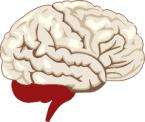 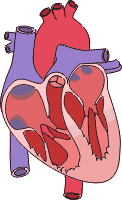 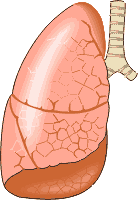 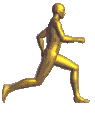 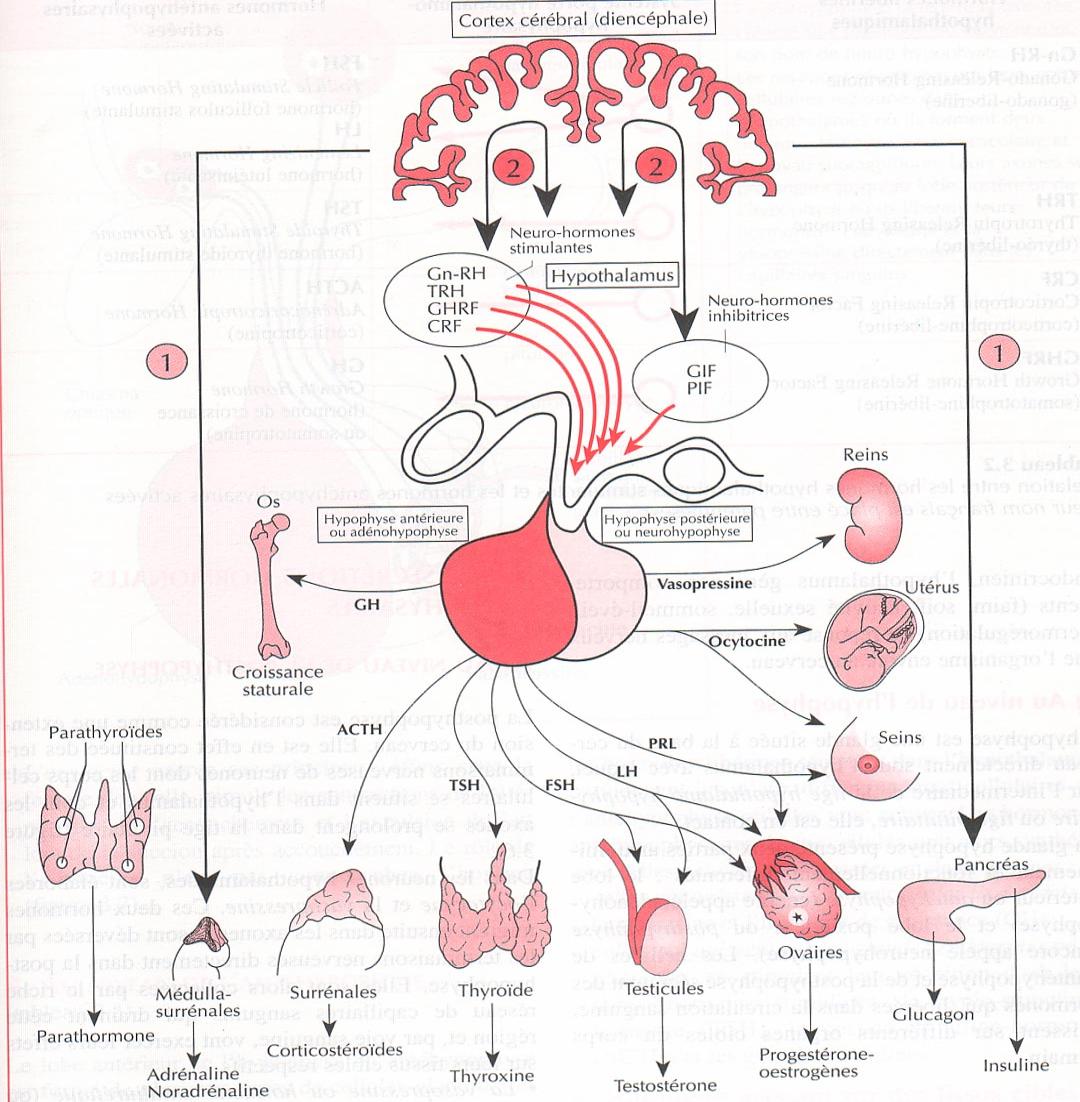 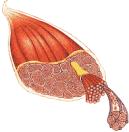 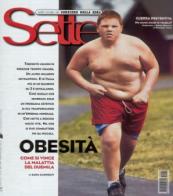 Cancers,
Système hormonal
Système immunitaire
…..
AUTRES EFFETS UBIQUITAIRES DE LA PRATIQUE 
REGULIERE D’ACTIVITES PHYSIQUES
 BDNF, (brain derived neurotrophic factor) +  NGF (nerve growth factor)   plasticité synaptique ( synaptogenèse) +  neurogenèse
IGF-1  angiogenèse   O2,  glucose,
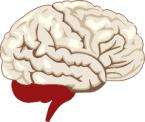 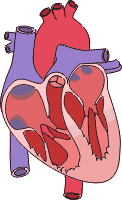 Amélioration de la fonction endothéliale et de la régulation rhéologique, NO : vasodilatation; amélioration des troubles hémorhéologiques et l’hypercoagulabilité, ↓ hypertension, du diabète, de dyslipidémie, de l’hypercholestérolémie,  perfusion myocardique,  débit cardiaque
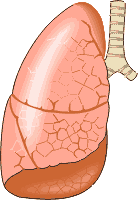 Puissance des muscles respiratoires, nombre d’alvéoles fonctionnelles 
rapport ventilation/perfusion, amélioration de la broncho-pneumopathie
chronique obstructive (BPCO), de l’asthme,
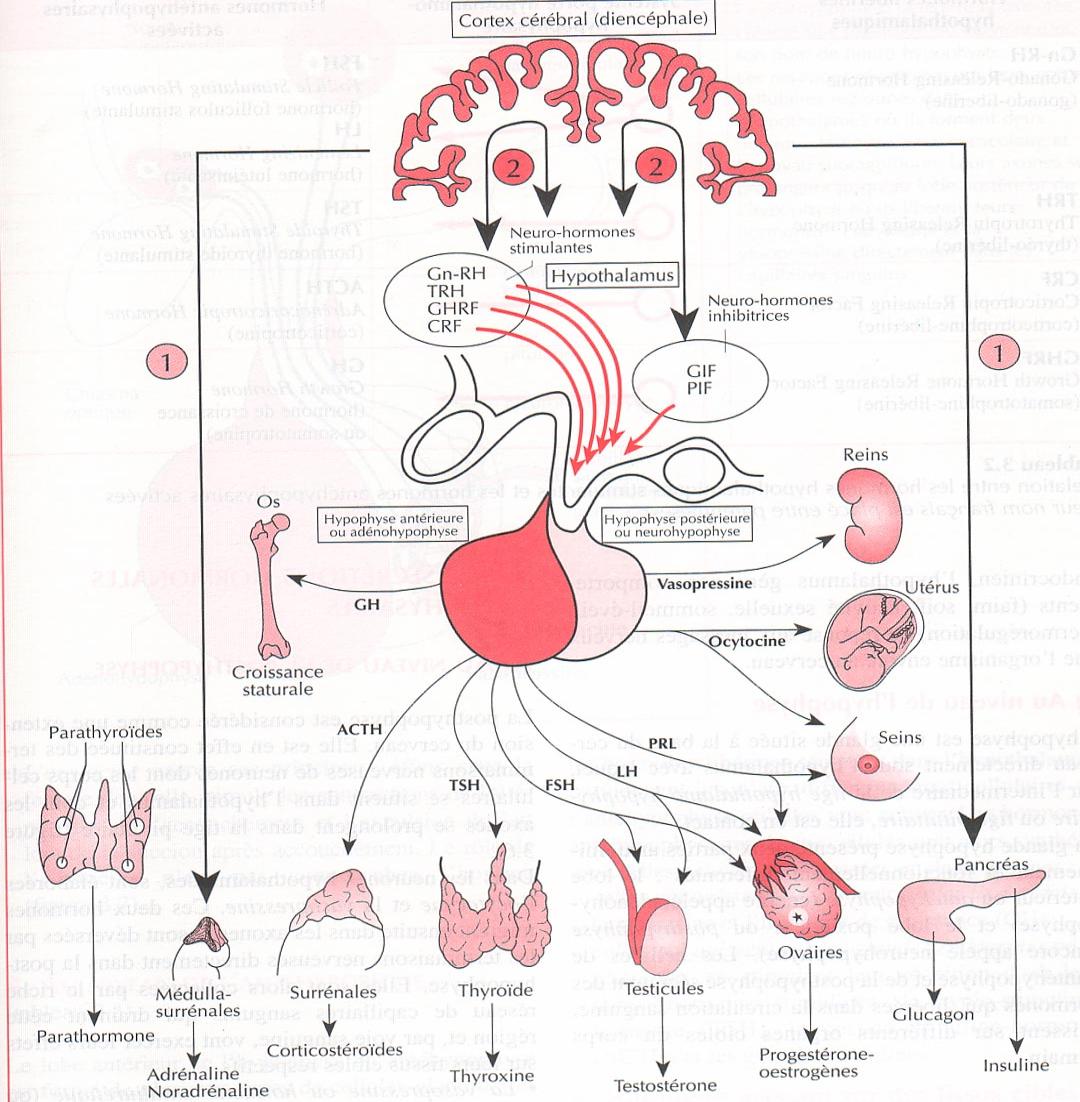 Effet ostéogénique (dépend de la qualité des contraintes mécaniques). Effet très important en période pré, pubertaire et post pubertaire : AP multiforme + musculation. de la DMO, CMO, 
lutte contre l’ostéoporose
IGF-1 : hypertrophie :  Force, puissance et endurance musculaire, 
coordination  neuromotrice,  pouvoir oxydatif,  des réserves en 
substrats (PCr, glycogène, AGL), amélioration de la qualité de leur 
utilisation ( [enzymes]),
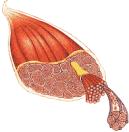 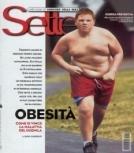  Dépense d’énergie, amélioration diététique et des facteurs environnementaux,  diminution de la concentration en leptine, diminution de la taille des adipocytes, amélioration de l’utilisation des lipides ,  de la masse maigre. Amélioration  des comportements psychologique s : meilleure estime de soi, maîtrise de l’anxiété, voire de la dépression…
Effets des AP sur les fonctions cérébrales et le système nerveux
BDNF (brain derived neurotrophic factor)
NGF (nerve growth factor)
Neurotrophines
NT-3 (neurotrophine 3)
NT-4/5 (neurotrophine 4/5)
IGF-1 : (Insuline growth factor 1)
LPT : (long term potentiation)
-  du BDNF +  NGF   plasticité synaptique ( synaptogénèse) + 
                neurogénèse
AP 
-  IGF-1  Effets médiateurs :  l’entrée du calcium, du glucose au cours de
    l’exercice musculaire , angiogénèse  ++ O2;
 -  Abaisse le seuil d’induction de la LPT
Références :
Marty, 2003; Vaynman, 2004, 2006; Van Praag et al. 1999; Carro et al., 2000; 2001; Farmer et al., 2004; 
Gomez-Pinilla et al., 2001; Ploughman et al. 2007.
Au total = Amélioration des capacités cognitives, de la capacité 
d’apprentissage et de mémoire, des commandes neuro-motrices. 
Préventions primaire et secondaire de la maladie d’Alzheimer
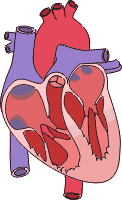 QUELQUES PETITES ANNECDOTES 
SUR LES EFFETS DE L’ACTIVITE 
PHYSIQUE REGULIEREMENT PRATIQUEE
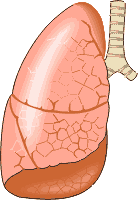 EFFETS SUR LA FONCTION RESPIRATOIRE
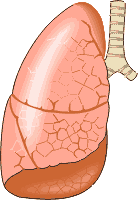 1- LE SYSTEME PULMONAIRE...
L’activité physique régulière a une action positive sur :

   - les muscles respiratoires qui deviennent plus puis-
		sants, augmentant ainsi la capacité ventilatoire,

  - le nombre d’alvéoles fonctionnelles, augmentant 	ainsi la surface d’échange entre l’environnement  
     	et le sang : environ un demi court de tennis !

  - le volume sanguin pulmonaire qui augmente, 	   	contribuant ainsi à une circulation plus efficace du 	sang dans les tissus pulmonaires.
EFFETS SUR LA FONCTION CARDIO-VASCULAIRE
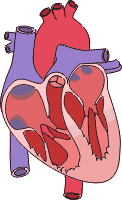 2- LE CŒUR...
- Le cœur bat en moyenne : 70 et 75 b/min respectivement chez l’homme et la femme.

- A chaque battement le cœur expulse environ 70 ml de sang avec une pression de 120 mm de mercure

- Au cours d’une vie, le cœur bat 2 500 000 000 fois, propulsant quelque 170 000 000 litres de sang !

- En outre, le travail réel effectué par le cœur peut se comparer à l’effort nécessaire pour projeter 250 kg de sang à prés de 1931 km de hauteur !
Le cœur doit être entraîné !
- Le cœur est un muscle qui s’atrophie avec la sédentarité et se développe avec l’activité physique régulière:   350 g      450g

- Au repos ou à une intensité donnée d’exercice,
   la fréquence cardiaque est plus basse chez une personne en bonne condition physique.

- Une économie de un battement au repos correspond à 1440 battements par jour ou à
   525 600 battements par année !
EFFETS SUR LE POIDS CORPOREL
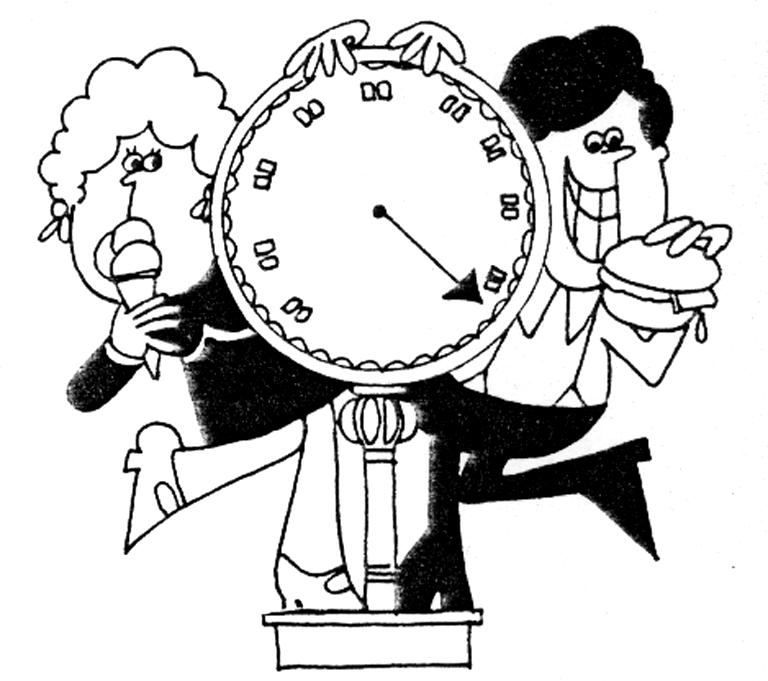 2- LE POIDS CORPOREL
La pratique régulière d’une activité physique développe un effet stimulant sur la mobilisation et l’utilisation des graisses. Cet effet  subsite plusieurs heures après un exercice de longue durée et d’intensité modérée.
Aujourd’hui des expérimentations montrent que de meilleurs résultats sont obtenus en alternant des activités de faibles et de fortes intensités…
Mais il faut savoir être patient et surtout ne pas se décourager : cet effet ne débute qu’après une période de pratique régulière de trois à quatre semaines…
2- LE POIDS CORPOREL
2- LE POIDS CORPOREL
Pour une personne qui pèse 70 kg...
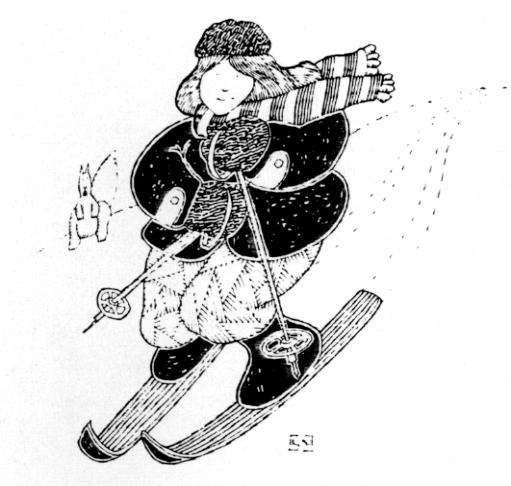 30 min de bicyclette à 21 km/h =
1360 kilojoules
(325 calories)
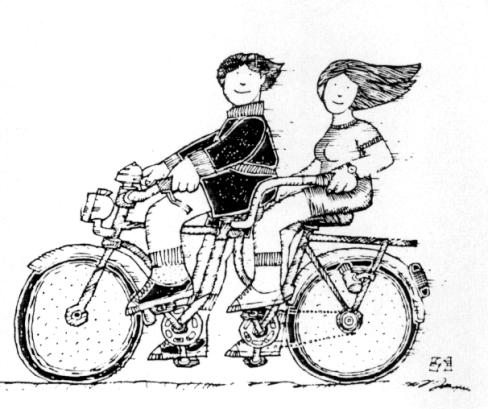 30 min de jogging   à  9 km/h   =
1360 kilojoules (325 calories)
30 min de ski de fond
= 1490 kilojoules
(355 calories)
PLAN DE L’EXPOSE
1 - Quelques définitions toujours utiles…
2 - Le sport est-il bon pour la santé ?
3 - …et la sédentarité ? Des constats alarmants… 
4 - …aux bénéfices d’une pratique régulière des AP
5 - Comment prendre en charge vos patients
       - Les précautions à prendre
       - Leurs évaluation
       - Leur entraînement
Pour une incitation à la pratique régulière d’une activité physique :

COMMENT PRENDRE EN CHARGE VOS PATIENTS
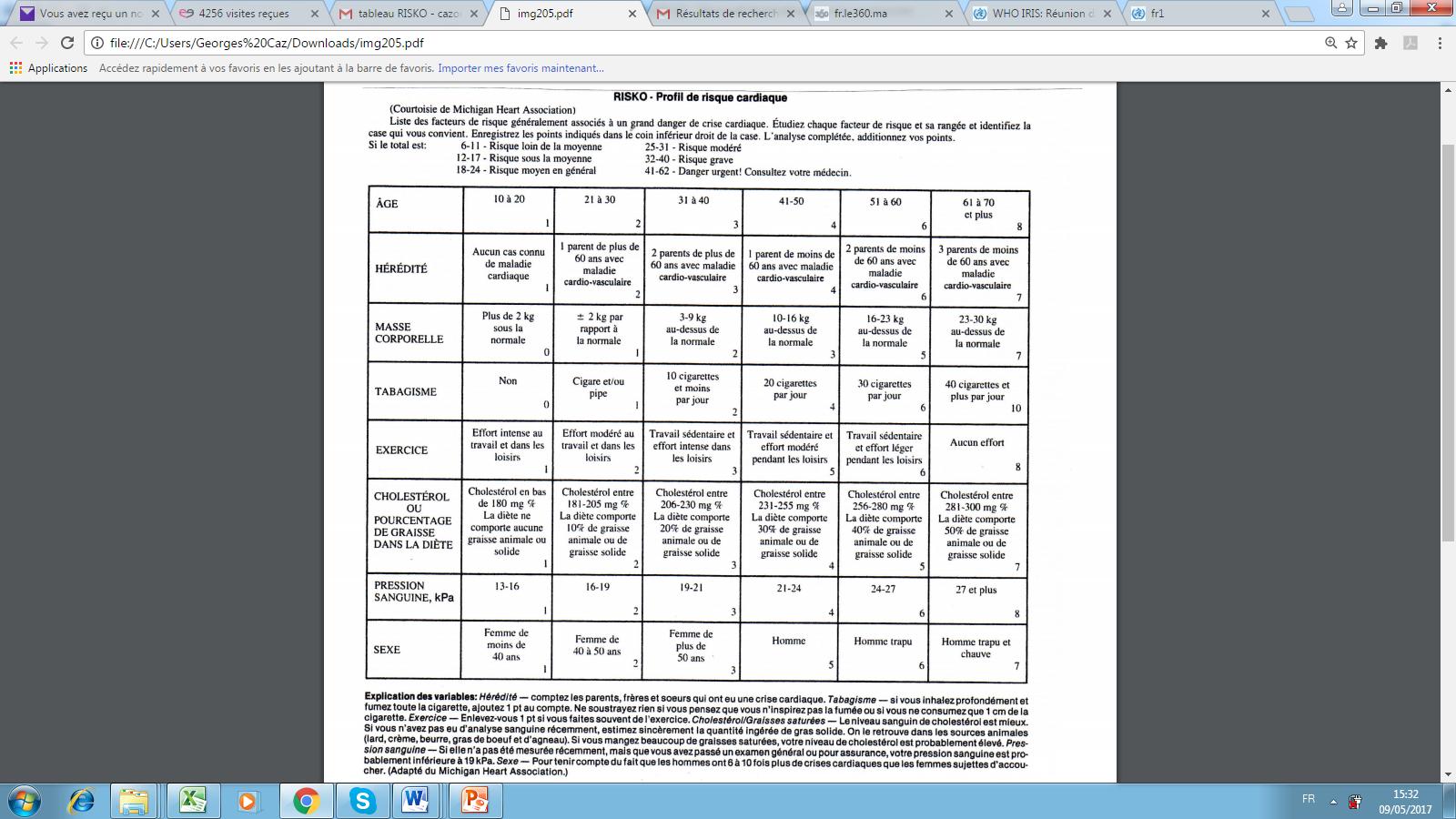 QU’ELLES PRECAUTIONS PRENDRE AVANT D’ENTREPRENDRE UN PROGRAMME DE REMISE EN CONDITION PHYSIQUE ? LE Q-AAP
Si vous répondez “oui” à une des questions suivantes, consultez votre médecin.

- Souffrez-vous déjà d’un trouble cardiaque diagnostiqué ?
- Ressentez-vous fréquemment des douleurs à la poitrine, au cœur ou dans le bras gauche ?
- Ressentez vous des étourdissement ou des “coups de pompe” ?
- Votre tension artérielle est-elle trop élevée (  140 mm hg ) ?
- Vous a-t-on diagnostiqué des troubles osseux ou articulaires comme l’arthrite, qui pourraient être aggravés par l’exercice ?
- Existe-t-il d’autres raisons d’ordre physique non mentionnées ci-dessus susceptibles de vous empêcher de faire de l’exercice même si vous le désirez ?
- Etes-vous âgé(e) de plus de 65 ans et peu habitué(e) aux exercices 
	vigoureux ?
Population
totale
Médical
Non médical
Q-AAP
100 %
Examen médical
Approfondi (15-25 %)
Tests d’effort non médicaux 
et programme non médical
de remise en condition 
physique (85-90 %)
Programme d’exercices spéciaux
 sous contrôle médical (10-15 %)
Test d’effort médical
QUESTIONNAIRE D’ORIENTATION DU PATIENT
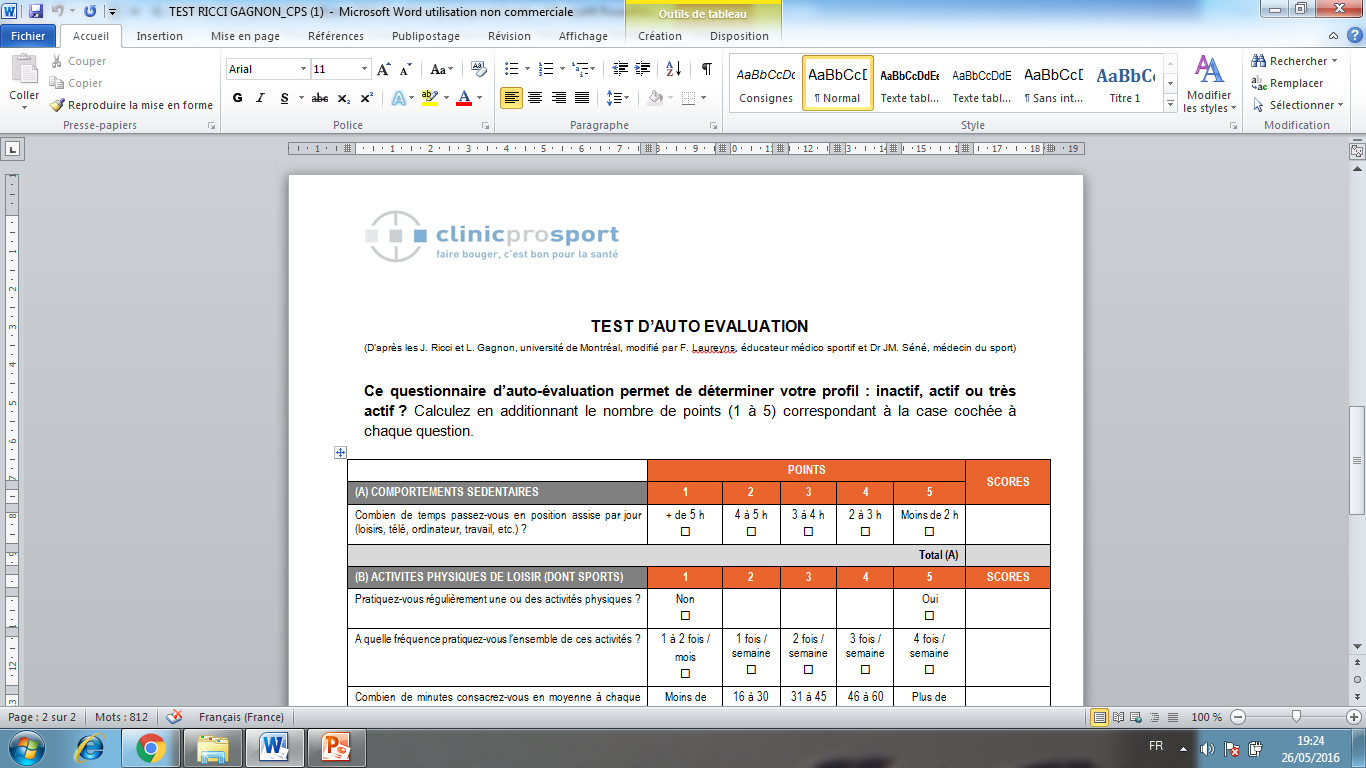 EXPLOITATION DES RESULTATS
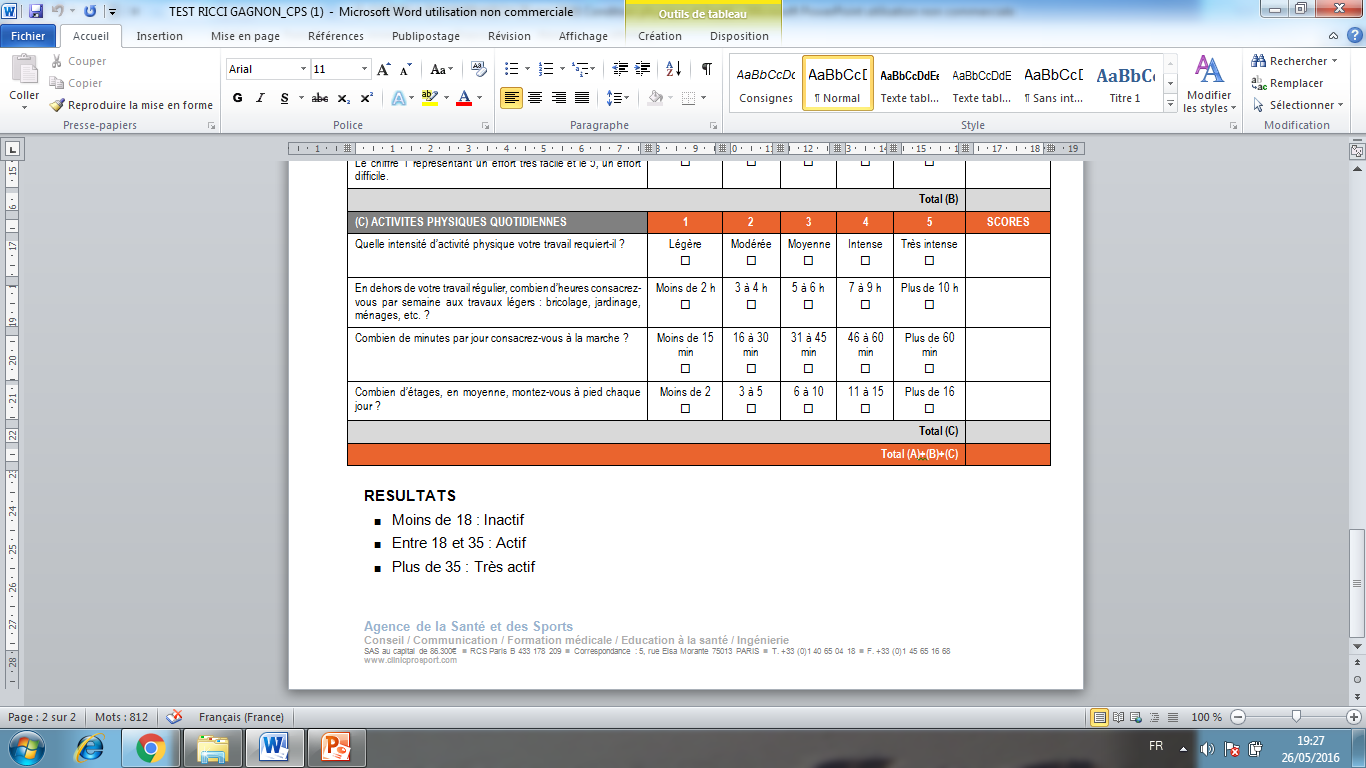 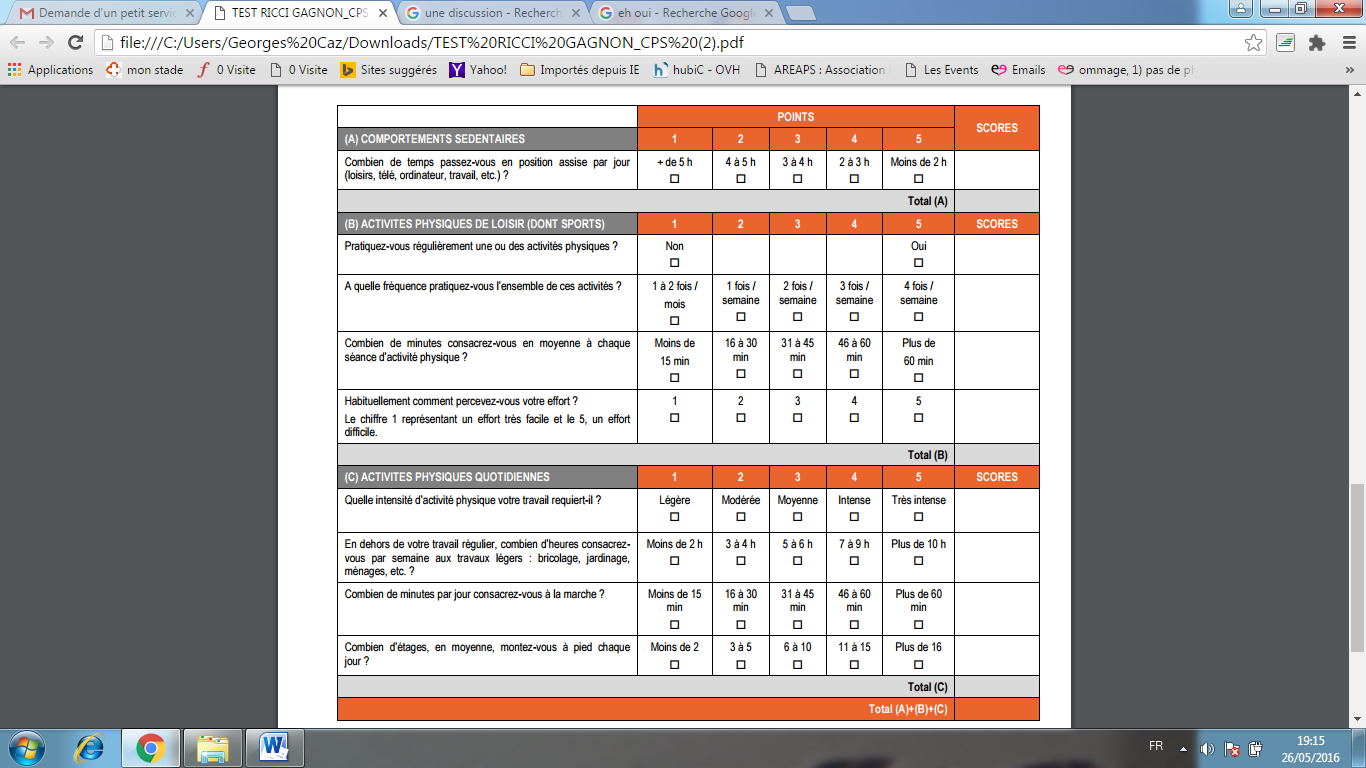 PLAN DE L’EXPOSE
1 - Quelques définitions toujours utiles…
2 - Le sport est-il bon pour la santé ?
3 - …et la sédentarité ? Des constats alarmants… 
4 - …aux bénéfices d’une pratique régulière des AP
5 - Comment prendre en charge vos patients
       - Les précautions à prendre
       - Leurs évaluation
       - Leur entraînement
Condition Physique
Dimensions
subjectives
Dimensions 
objectives
Perception des déterminants
de la condition physique
Liées à la santé
Liées à la performance
Capacités physiques spécifiques 
 Composition corporelle
 Coordination
 Amplitude articulaire
 Force musculaire
 Vitesse
 Puissance musculaire
 Endurance musculaire
 Capacité physiologique
   - cardiorespiratoire
   - aérobie
   - anaérobie
Endurance cardiorespiratoire,

 Composition corporelle,

 force et endurance musculaires

 flexibilité
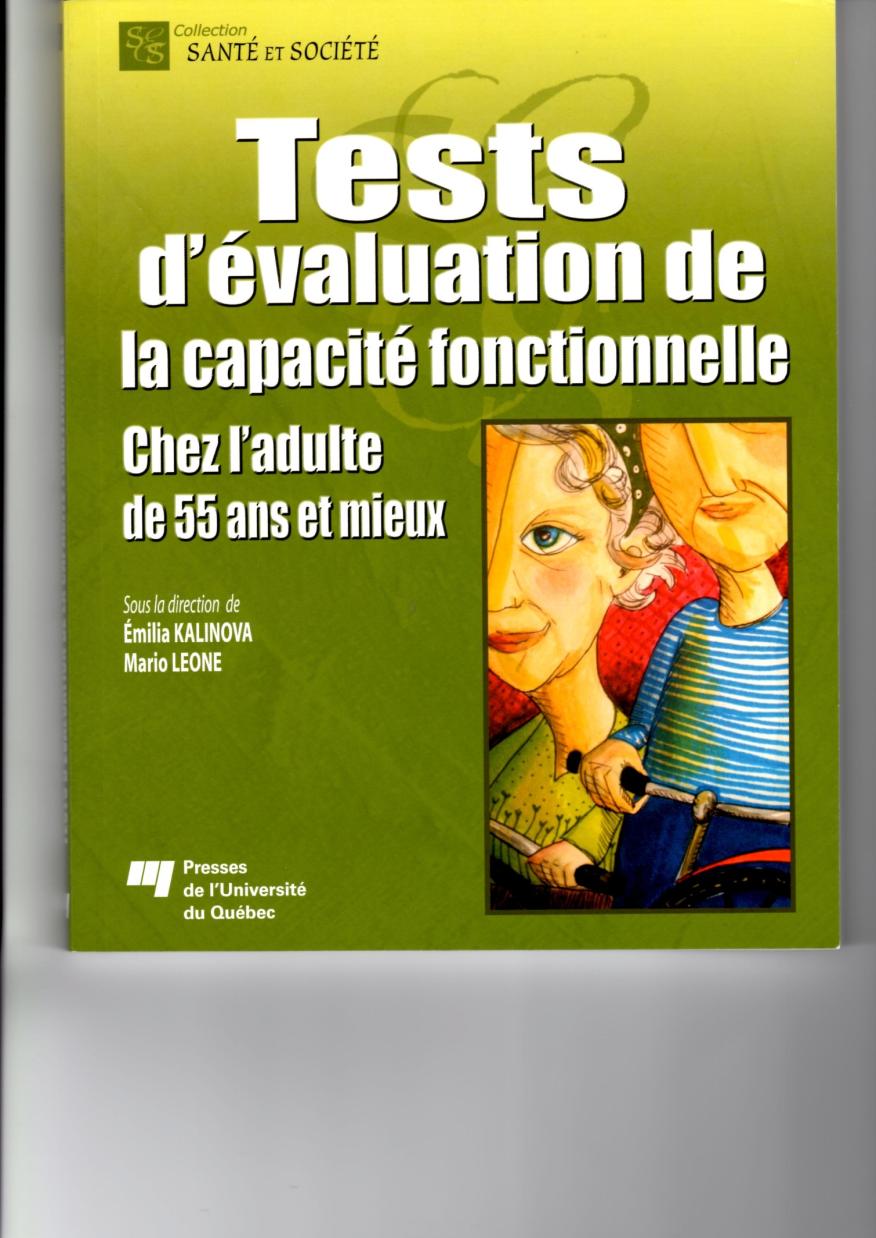 EVALUATION DE LA 
CAPACITE AEROBIE
Test de marche de 6 minutes
Ce test mesure la capacité de la personne à se déplacer en marchant.
Le sujet doit marcher le plus rapidement possible (sans courir) en faisant des allers et retours sur une distance de 10 mètres.
Aux extrémités, le sujet contourne une petite borne. Il doit éviter les blocages demi-tours qui risquent d’occasionner une fatigue musculaire accrue des membres inférieurs.
Le résultat consiste à mesurer la distance totale parcourue (mètres) en 6 minutes
Dans le cas d’un suivi des effets de l’entraînement, il est recommandé de relever la FC , avant, pendant et après le test (voir figure suivante)
AVEC L’ENREGISTREMENT DE LA FREQUENCE CARDIAQUE
180 -


160 -


140 -


120 -


100 -


80 -


60 -
Non entraîné
1
2
Entraîné
Fréquence cardiaque (bpm)
Test 6 min de marche
I       I       I       I       I      I       I       I       I       I       I      I        I 
  - 2              0              2             4              6              8             10
Durée (min)
Evolution de la courbe de fréquence cardiaque au cours et à l’issue du test de 6 minutes de marche.
EVALUATION DE LA PUISSANCE, 
DE L’ENDURANCE MUSCULAIRE
ET DE LA SOUPLESSE (voir vidéos)
PUISSANCE MUSCULAIRE
   
   Evaluation directe    détente verticale 
   Evaluation Indirecte : Puissance des membres inférieurs
P ( w/kg ) = 21.72  DV (m )
P (w) = 21.72 x POIDS (kg)  DV (m)
SQUAT-JUMP (SJ)
COUNTER-MOVEMENT-JUMP (CMJ)
ENDURANCE MUSCULAIRE
AMPLITUDE ARTICULAIRE : SOUPLESSE
COMPOSITION
 CORPORELLE
1- COMPOSITION CORPORELLE (DEXA)
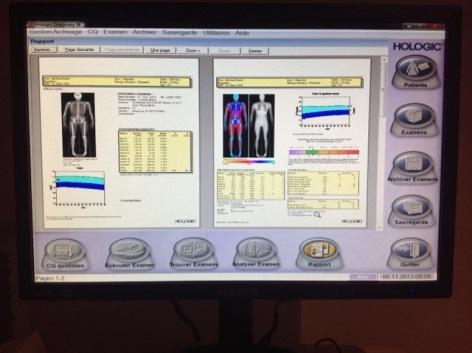 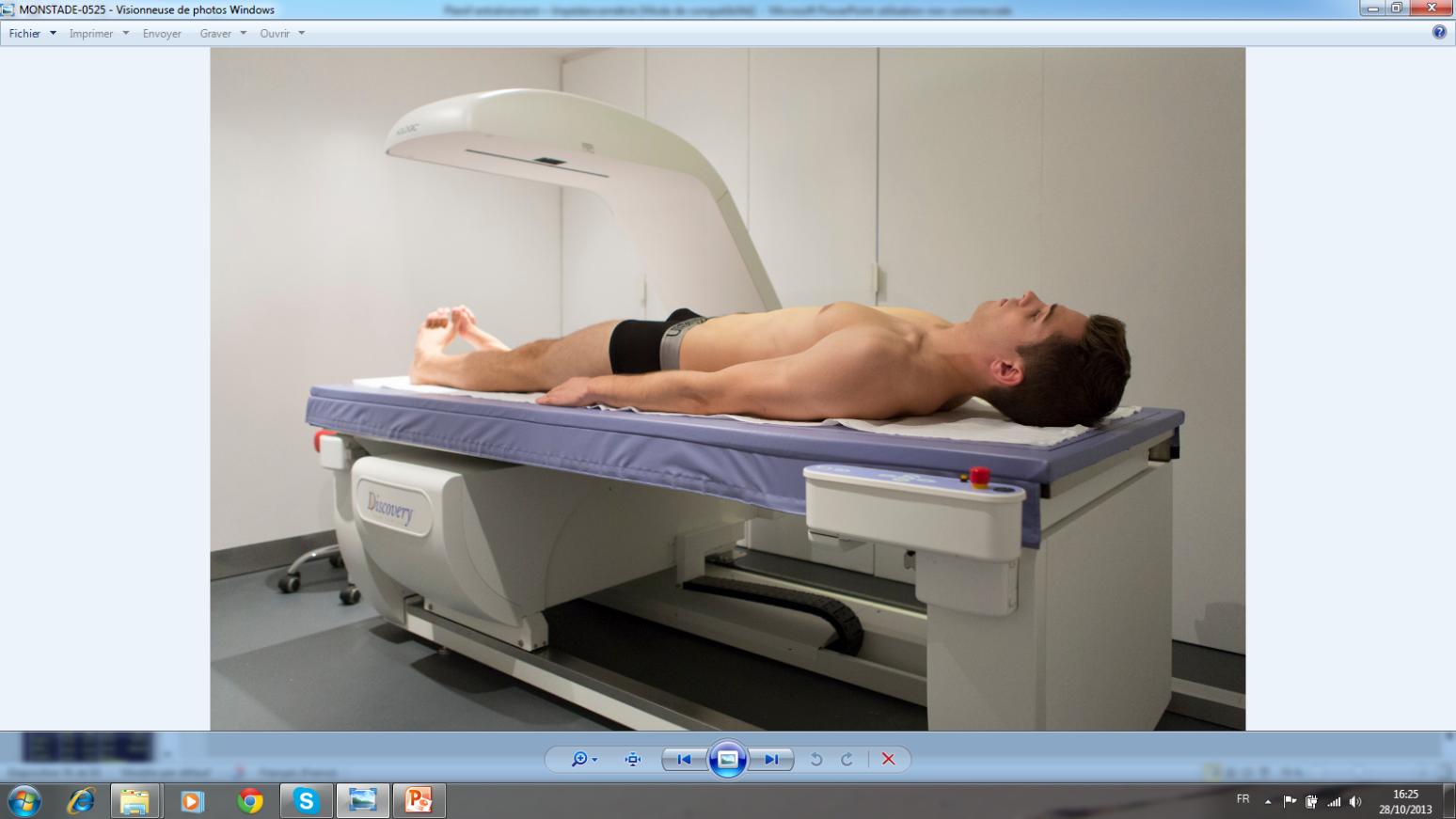 Dual energy X ray absorptiometry ou absorption bi-photonique à rayon X 
Mesure de la  quantité et de la répartition de la graisse et des muscles  
Contenu Minéral Osseux  (CMO) et Densité Minérale Osseuse (DMO
Z METRIX
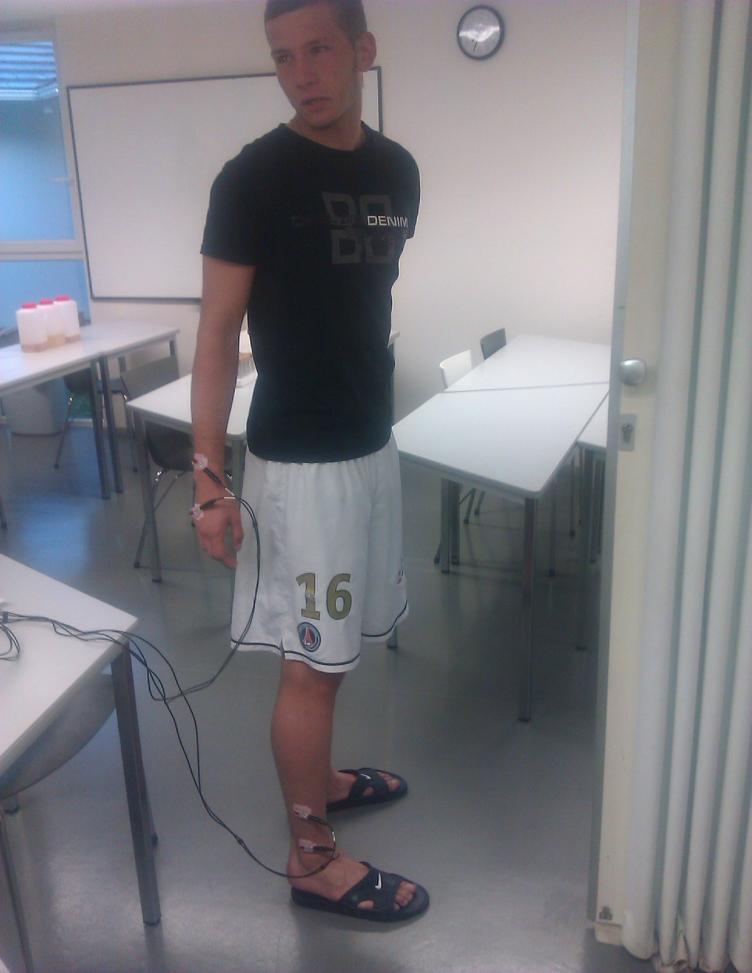 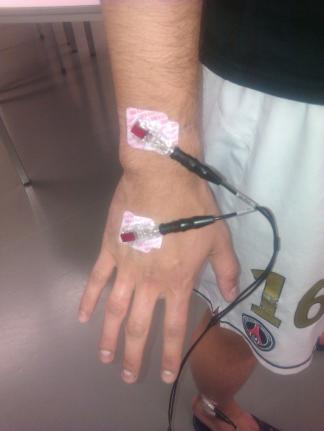 Mesures de la
Composition corporelle:
l’impédancemétrie
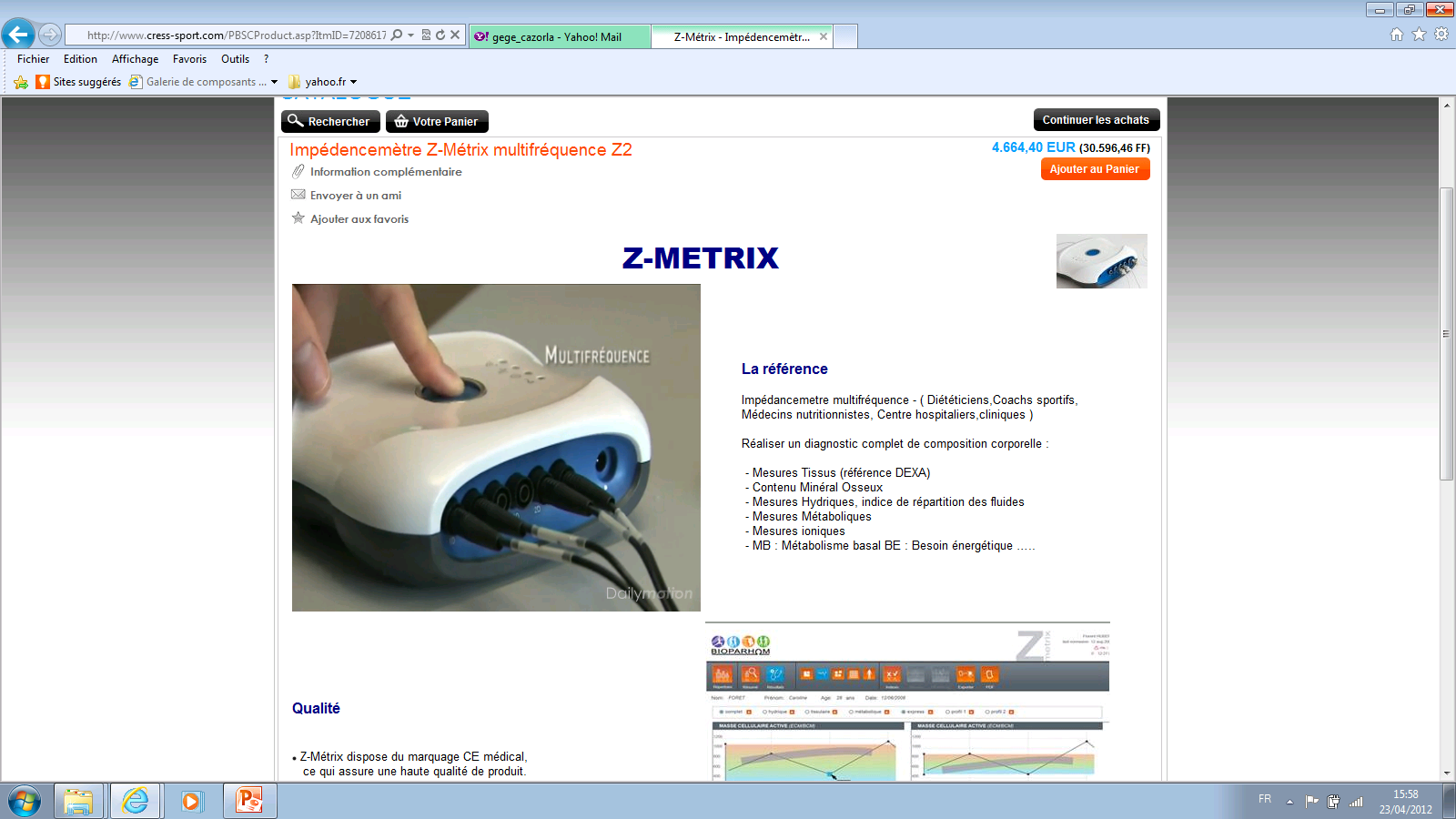 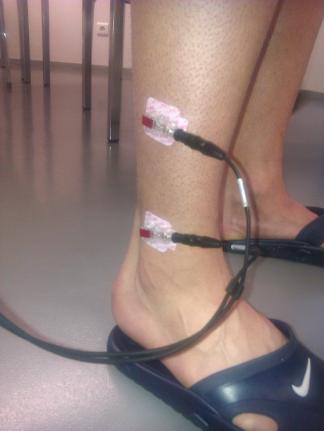 - Mesures Tissus (référence DEXA) 
- Contenu Minéral Osseux - Mesures Hydriques, indice de répartition des fluides
- Mesures Métaboliques
- Mesures ioniques 
- MB : Métabolisme basal BE : Besoin énergétique …..
PROTOCOLE  POUR PRISE 
PLIS CUTANES 
(Voir documents joints)
Mesure des quatre plis : bicipital, tricipital, supra-iliaque et subscapulaire pour estimer le pourcentage de graisse et la masse maigre.
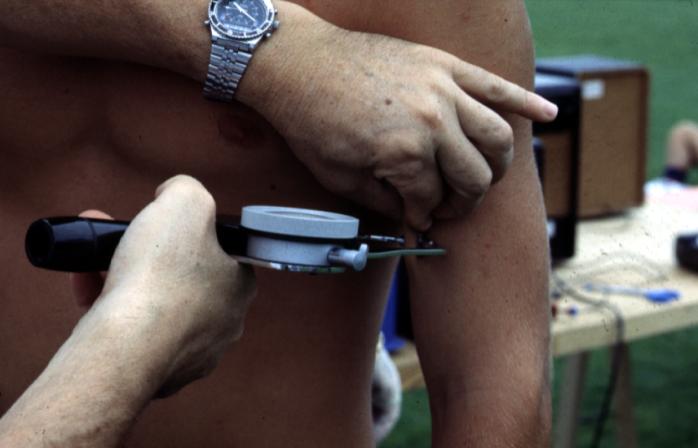 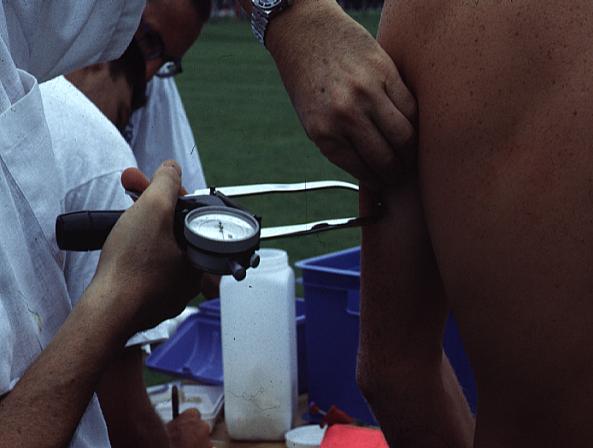 BICIPITAL
TRICIPITAL
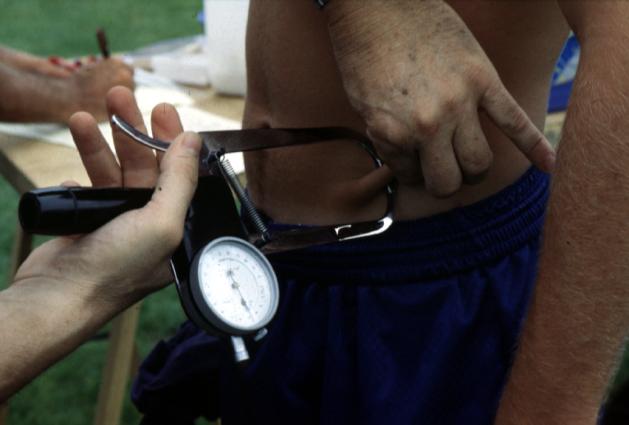 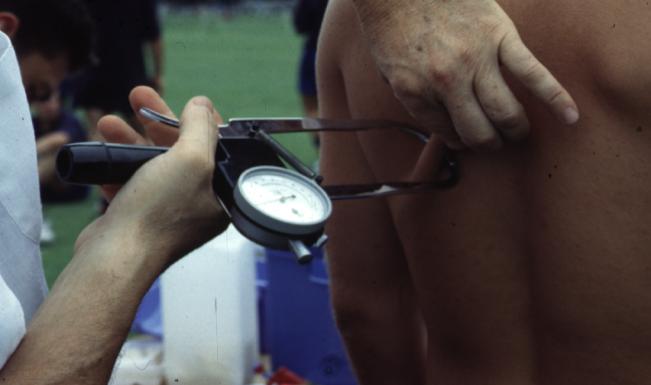 SUPRA-ILIAQUE
SUBSCAPULAIRE
PLAN DE L’EXPOSE
1 - Quelques définitions toujours utiles…
2 - Le sport est-il bon pour la santé ?
3 - …et la sédentarité ? Des constats alarmants… 
4 - …aux bénéfices d’une pratique régulière des AP
5 - Comment prendre en charge vos patients
       - Les précautions à prendre
       - Leurs évaluation
       - Leur entraînement
PROGRAMMER ET PLANIFIER 
L’ENTRAÎNEMENT DU PATIENT
PLANIFIER LA PRATIQUE D’UNE 
ACTIVITE PHYSIQUE C’EST….
Déterminer avec le patient les objectifs à long, moyen et court terme de façon à clairement savoir où aller et pouvoir déterminer les moyens pour les atteindre : 


« Il n’est point de vent favorable à celui qui ne sait où il va »… »     Sénèque.
DEFINIR LA CIBLE PRINCIPALE A ATTEINDRE
ET LES CIBLES INTERMEDIAIRES POUR L’ATTEINDRE
PERTE DU POIDS DE 
GRAISSE ET PREVENTION 
DES RISQUES 
CARDIOVASCULAIRES
CIBLES INTERMEDIAIRES : TRAVAUX DE LA
COMMISSION D’EXPERTS
1 : Le médecin généraliste (MG)  doit savoir faire un diagnostic :  
 sur le surpoids de son patient et les risques cardiovasculaires  induits 
- sur son niveau d’activité physique
 sur son état de condition physique et de santé
                        SAVOIR D’OÙ ON PART….
2 : Donner les « ficelles » pour :
- motiver son patient pour entamer ou reprendre une activité physique adaptée
- lui donner le maximum d’informations sur les effets attendus d’un programme d’activités physiques et lui fixer des objectifs accessibles  :  SAVOIR OÙ ON VA….
3 : Le médecin généraliste doit savoir  prescrire les 
contenus d’un programme d’activités physiques adaptées à 
chaque patient (prise en charge individuelle) : 
SAVOIR COMMENT EN Y VA….
2 - Connaître les exigences requises pour perdre 
du poids de graisse et les incidences bénéfiques 
sur les risques cardiovasculaires et sur la santé 
en général.
3- Établir une planification à moyen terme et à long terme sur laquelle se fonderont les grandes étapes prioritaires et les  contenus d’un programme d’activités physiques adaptées aux capacités et au goût du patient : prise en charge individualisée.
4 -Mettre en place un système d’accompagnement médical, psychologique, (carnet individuel de suivi )  et matériel (podomètre, cardiofréquencemètre…) intégré au processus de prise en charge individualisé du patient.
5 -Choisir et/ou créer les mesures et les tests les mieux adaptés pour évaluer (ou auto évaluer) les capacités sollicitées pour atteindre la cible principale fixée et en mesurer les progrès intermédiaires (carnet individuel du suivi des
progrès réalisés).
6 - Convenir avec le patient d’une fréquence pour leur passation afin de contrôler et suivre l’évolution des paramètres à observer (poids, tour de taille, % graisse, masse maigre, fréquence cardiaque, bilan biologique…)
7- Traiter et interpréter les résultats afin que 
médecin et patient les comparent à ceux obtenus 
aux évaluations précédentes (mettre au point un logiciel spécifique ou utiliser des logiciels existants : Profil-Eval par exemple…)
8- Choisir et/ou adapter des méthodes de mise en condition physique correspondant aux priorités et aux exigences définies pour atteindre la « cible principale ». Cf. le concept du F.A.I.T.P.A.S.
COMMENT S’ENTRAÎNER ?
Le concept du ... F.A.I.T.P.A.S.
LE F.A.I.T.P.A.S. PERMET DE MIEUX GERER L’ENTRAÎNEMENT
F de fréquence : combien de fois s’entraîner par semaine ?  Minimum 2 fois (entretien et développement modeste), optimum pour les adultes non compétiteurs et personnes âgées : 3 à 4 fois par semaine, 
  pour les sportifs maximum inconnu à ce jour.
« A » d’assiduité : 
la condition physique optimale s’acquiert lentement (8 à 10 semaines avec une pratique d’activités physiques de 4 à 6 fois par semaine, 12 à 14 semaines en pratiquant 2 à 3 fois), s’entretient ensuite aisément (1 à 2 fois par semaine)…mais se perd très rapidement  (en 2 à 3 semaines).
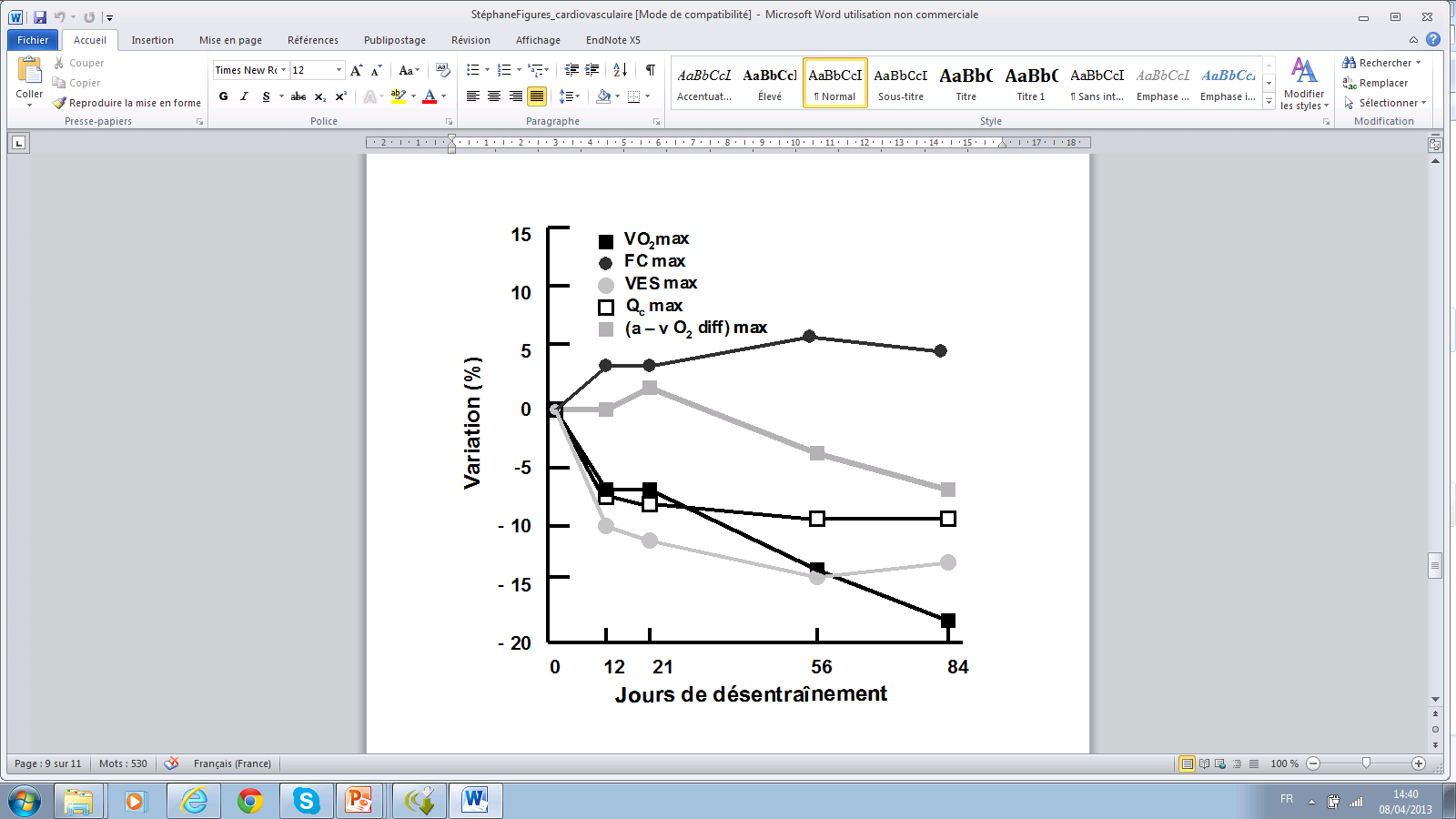 Variations chez de jeunes en surpoids, des indicateurs de santé métabolique et de 
condition physique selon leur participation (Entraînés) ou non (Témoins) à un 
programme d’entraînement supervisé. (D’après Chang et al., 2008)
* Valeurs significativement différentes de la valeur au début du programme.
   n.d. : information non disponible
« I » d’intensité : 
la gestion individuelle de l’intensité est aujourd’hui très accessible grâce à l’évaluation et aux références qui en résultent : maxima estimés, %  du maximum de la force, de la P.A.M., de la V.A.M. et des fréquences cardiaques qui les accompagnent.
Intensités modérées : - 50-60% VO2max, PAM, VAM, Force max,                                                                  - 60-70% FCmax
Intensités élevées : - 70-80% VO2max, PAM, VAM, Force max,
                               - 80-90% FCmax
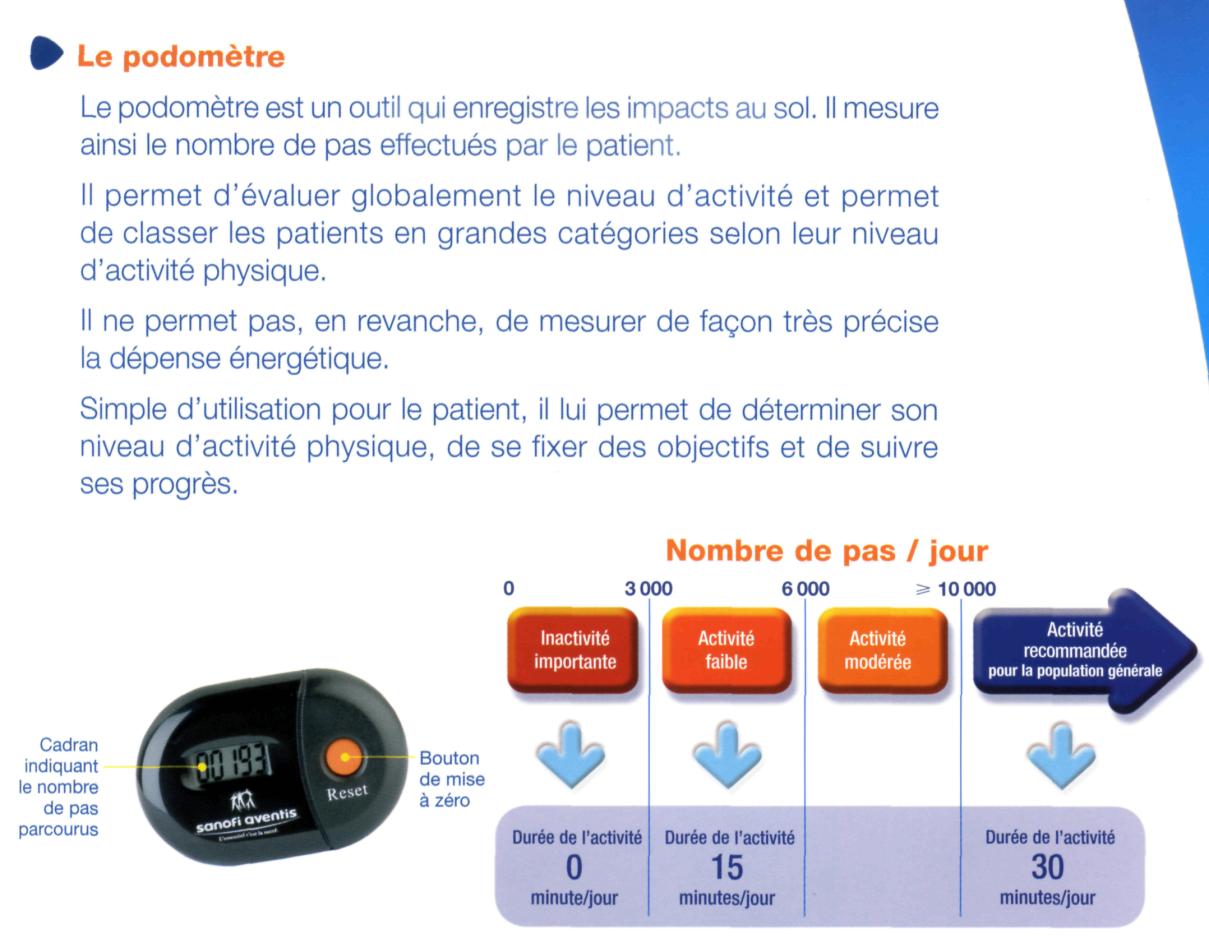 QUELLE FCmax THEORIQUE CHOISIR ?
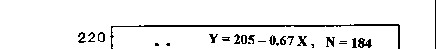 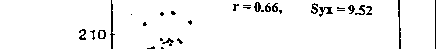 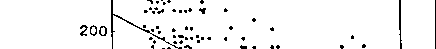 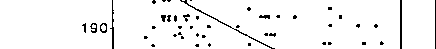 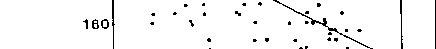 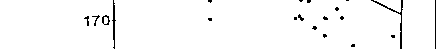 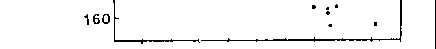 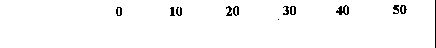 FREQUENCE CARDIAQUE MAXIMALE THEORIQUE…QUE CHOISIR ?
220 –l’âge ?
Y = 205 - 0.67X,   n = 184
)
r = 0.66,
Syx
= 9.52
-1
min
batt
FREQUENCE CARDIAQUE  (
ERGOCYCLE
AGE  (an)
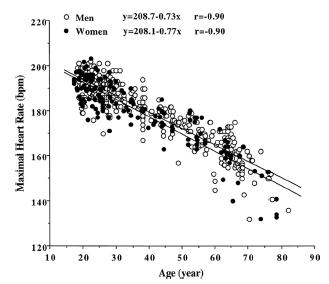 208 – 0.7 âge (Tanaka 2001)
206 - 0.88 âge (Circulation 2010)
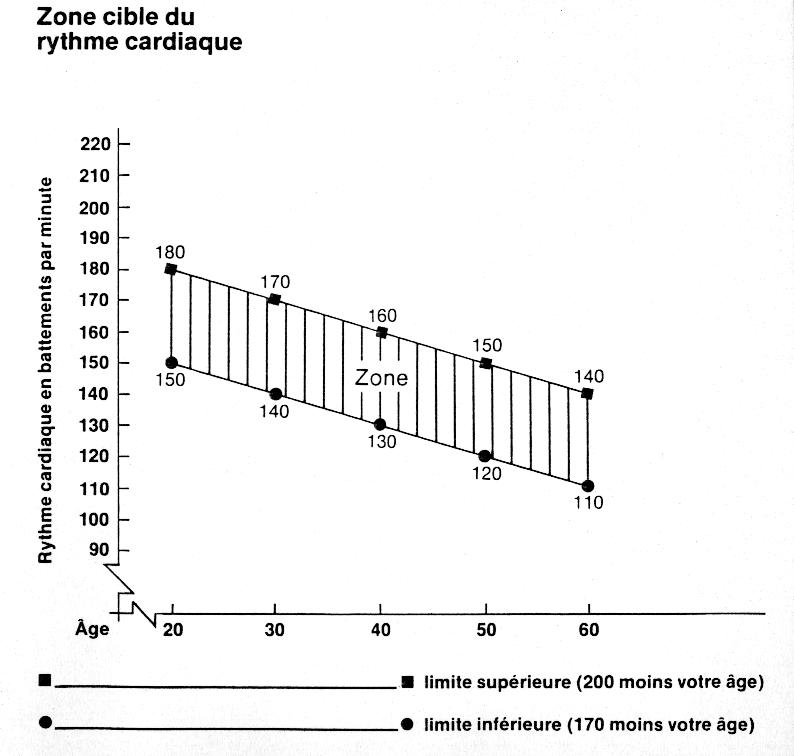 Echelle de Borg : perception de l’intensité
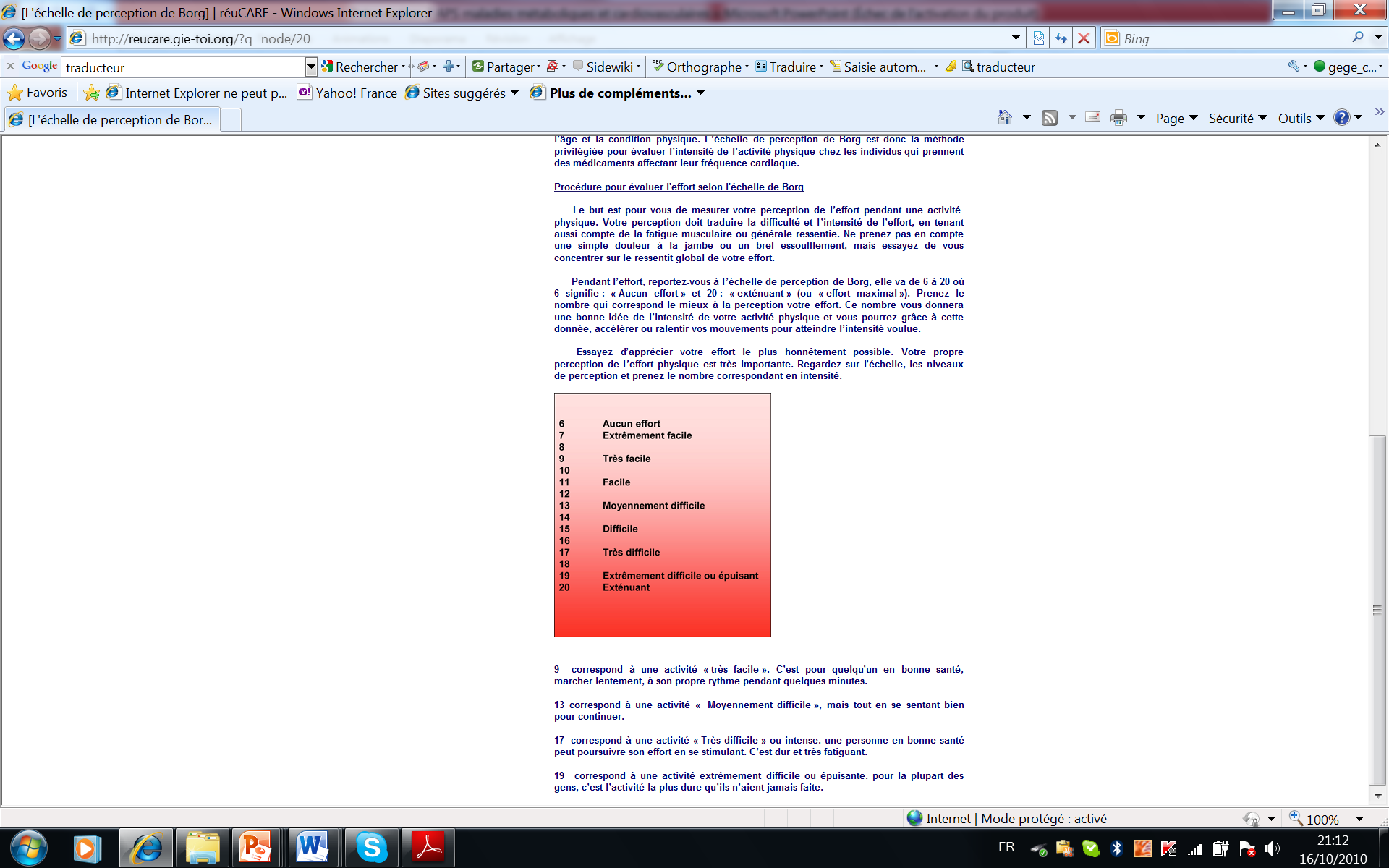 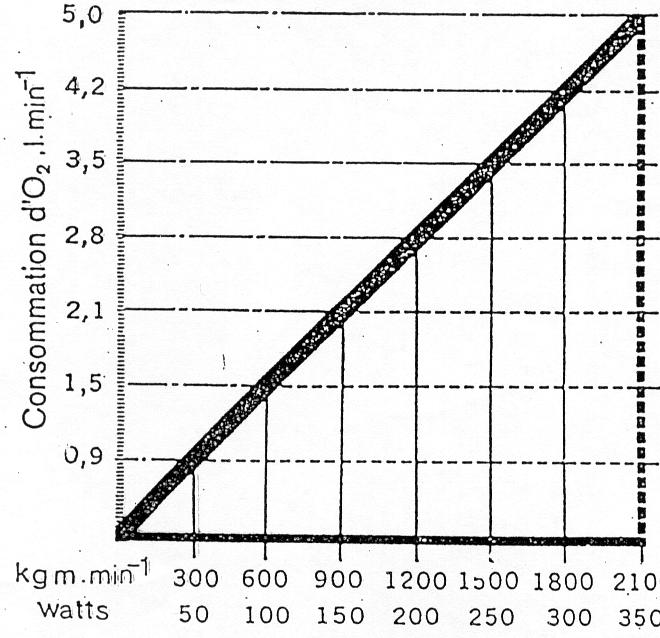 350 Watts
Ski de fond 
 compétition
250 Watts
8 M.E.T.
Course (13 km/h) 
Escalier + charge13 kg
Course (9 km/h) 
Travail manuel dur
Marche rapide
150 Watts
Marche  
Travaux ménagers
50watts
2 M.E.T.
VO2 max quantification de l’aptitude physique
Intensité maintenue 4 à 8 minutes
Équivalences entre différentes unités de mesure de l’intensité modérée
Pour une PAM moyenne de 11 METS chez l’homme et de 3 METS chez la femme

La FC max équivaut en moyenne à environ 220 bat/min moins l’âge

Un MET équivaut à une dépense énergétique moyenne au repos de 3.5 ml O2.kg-1.min-1

La consommation d’un litre d’O2/min équivaut à une dépense approximative de 
        5 kcal/min
                              D’après Comité scientifique de Kino-Quebec 1999
Exemples d’activités physiques aux trois niveaux d’intensité 
pour des adultes en santé (d’après Kino-Quebec, 1999).
Relation « quantité-bénéfices » illustrant le lien entre la dépense
hebdomadaire d’énergie et les bénéfices attendus pour la santé 
chez les personnes sédentaires (D’après Kino-Québec 1999)
Bénéfices pour la santé
Sédentaire       500      1000     1500     2000     2500     3000

Quantité d’activité physique (kcal / semaine)
Fréquences cardiaques cibles en fonction 
de l’âge et du niveau d’entraînement :
180 –

170 –

160 –

150 –

140 –

130 –

120 –

110 –

100
180 –

170 –

160 –

150 –

140 –

130 –

120 –

110 –
MAXIMALE
ELEVEE
MOYENNE
FREQUENCE CARDIAQUE (bat/min)
MODEREE
FAIBLE
AGE (ans)
I                  I                     I                     I                    I 
  20               30                  40                  50                60
« T » de temps : 
Durée d ’un exercice nécessaire pour mobiliser la source énergétique aérobie (minimum 15 min) et durée de la récupération pour reconstituer les réserves  énergétiques sollicitées.
Relation entre la durée hebdomadaire de participation à des 
activités physiques et les bénéfices attendus pour la santé 
chez les personnes sédentaires (d’après Kino-Québec 1999)
Bénéfices pour la santé
Sédentaire       100       200       300       400       500       600

Durée hebdomadaire (en minutes)
« P » de progressivité : 
Une augmentation progressive, du volume et de l’intensité sont indispensables aux réactions d’adaptations physiologiques recherchées. 
Entamer un programme de remise en condition physique en prenant la sage précaution de faire commencer les exercices à faible intensité et n’augmenter cette dernière que  très progressivement.

Exemple des premières séances pour une personne adulte sédentaire: règle des 4-4-4 marcher 4 km à 4 km/h 4 fois par semaine et augmenter d’1 km/h par semaine pour atteindre 70 % de votre vitesse aérobie maximale pendant au moins 15 minutes. 

Pour obtenir un progrès,  ne pas rester ni à la même durée, (par exemple les 30 min du PNNS) ni à la même intensité
SI NON...
Vous pouvez entamer votre programme de remise en condition physique en prenant la sage précaution de commencer vos exercices à faible intensité et n’augmenter cette dernière que  très progressivement.

Exemple des premières séances pour une personne adulte sédentaire: règle des 4-4-4
	marcher 4 km à 4 km/h 4 fois par semaine et augmenter d’1 km/h par semaine pour atteindre 70 % de votre vitesse aérobie maximale pendant au moins 15 minutes.
EXEMPLE D’UN PROGRAMME DE MARCHE SUR 24 SEMAINES
30 min/séance
4 fois/semaine
40 min/séance
4 fois/semaine
50 min/séance
4 fois/semaine
60 min/séance
4 fois/semaine
-

-

-

-

-

-

-
Vitesse de la marche (km.h-1)
1   2    3   4   5   6     7   8    9 10  11 12   13  14 15 16 17 18   19  20 21 22 23 24
Semaines
« A » d’alternance… des exercices, des séances
 		d’entraînement et de la récupération. La récupération fait partie intégrante de l’entraînement : ce qui est mobilisé au cours de l’exercice se régénère et s’améliore au cours de la récupération (effets réparateurs, épurateurs et de surcompensation).

Les exercices par intervalles comprenant des intensités supérieures s’avèrent plus efficaces même pour le développement de la condition physique liée à la santé.
NE PAS OUBLIER DE BIEN RECUPERER ENTRE
DEUX  EXERCICES OU DEUX SEANCES
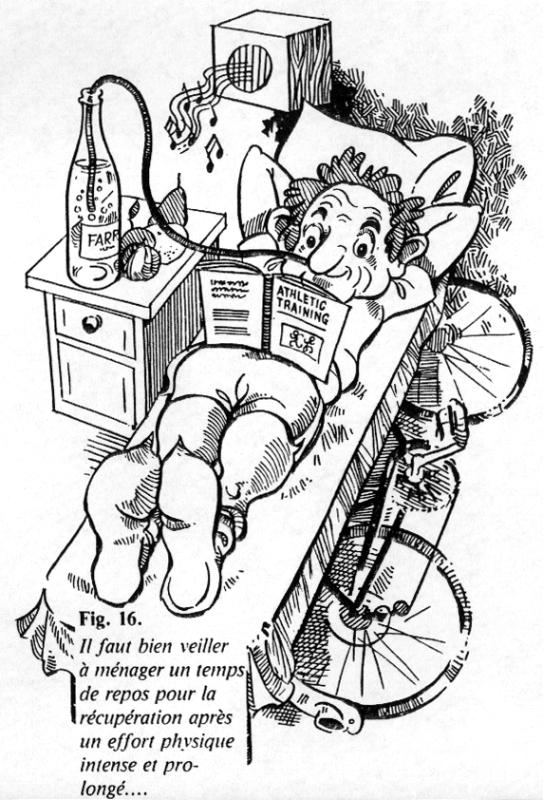 « S » de spécificité. 
Les intensités des entraînements doivent être spécifiquement adaptées aux 	capacités propres de la personne qui s’entraîne.  			
	Encore une fois, avant d’entreprendre un programme de développement de la condition physique, l’évaluation des capacités physiques et physiologiques s’avère indispensable
MAINTIEN OU DEVELOPPEMENT DE LA CAPACITE AEROBIE
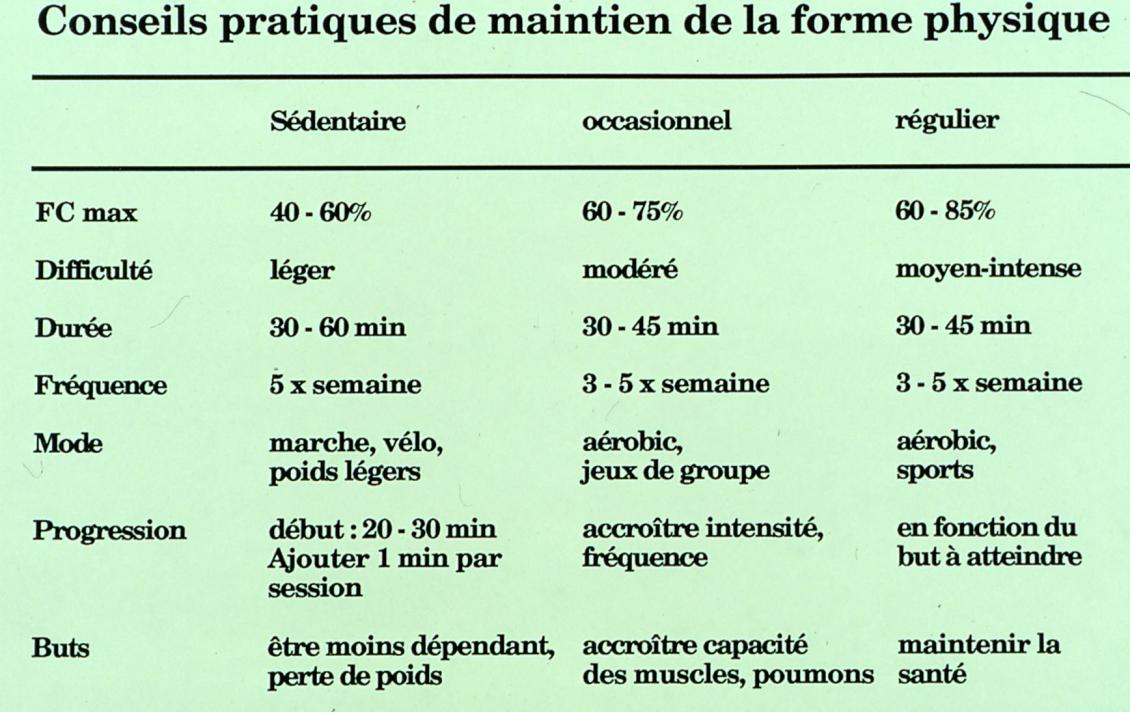 À QUEL ÂGE COMMENCER UN PROGRAMME DE REMISE EN CONDITION PHYSIQUE ?
IL N’Y A PAS D’ÂGE POUR COMMENCER …L’ESSENTIEL EST DE VOULOIR DÉBUTER UN PROGRAMME, DE CHANGER SES HABITUDES SI CELLES-CI SONT TROP PROCHES DE LA SÉDENTARITÉ ET DE CONSERVER LE PLUS LONGTEMPS POSSIBLE SA MOTIVATION POUR LA PRATIQUE RÉGULIÈRE D’UNE OU DE PLUSIEURS ACTIVITÉS PHYSIQUES
“Pense une idée, récolte une action…
Répète une action, récolte une habitude…
Poursuis une habitude, récolte un trait de caractère”
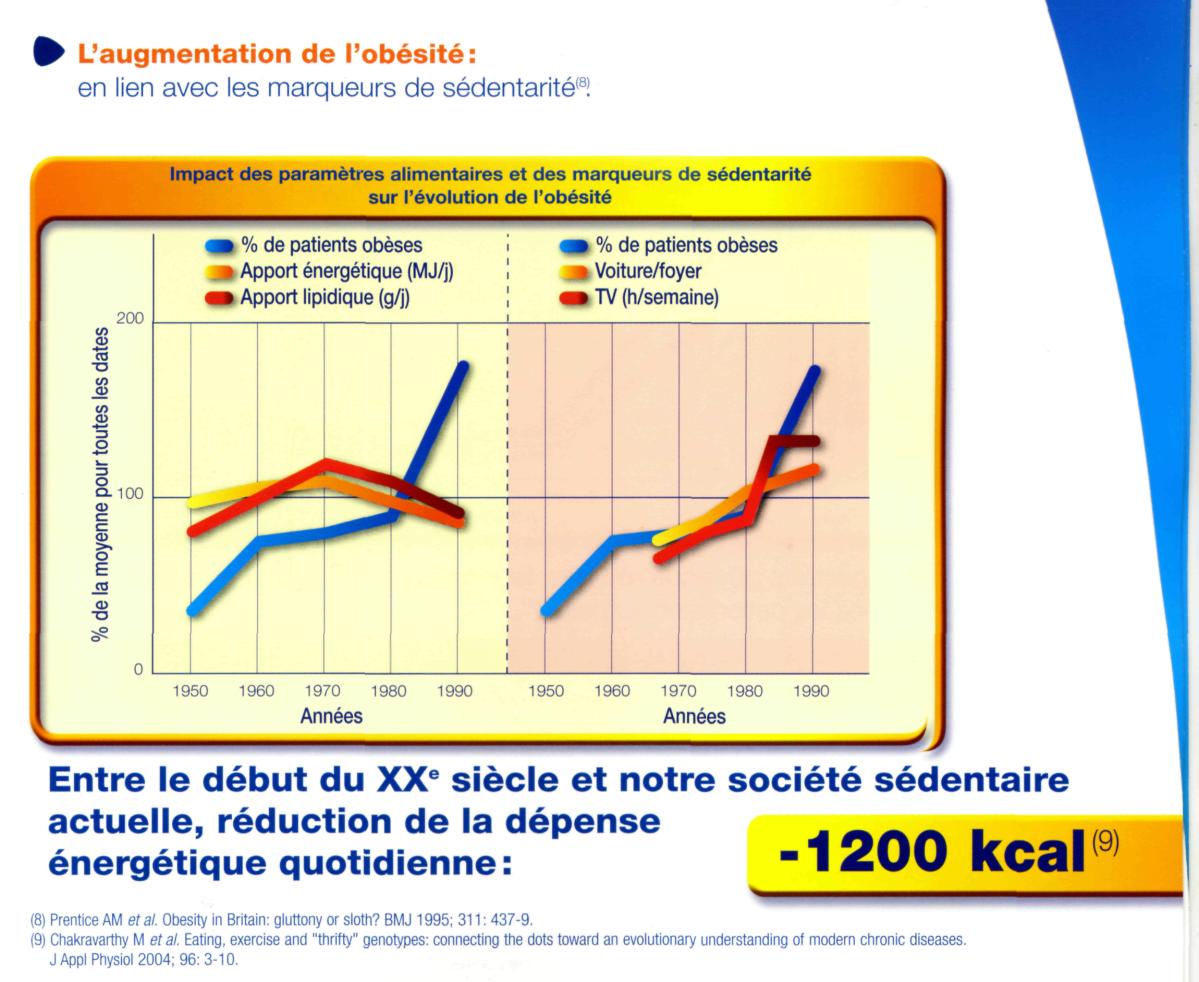 Pour leur santé, à nous de faire bouger les choses et les gens !
MERCI DE VOTRE ATTENTION